Государственное бюджетное дошкольное образовательное учреждение детский сад №27 комбинированного вида Пушкинского района Санкт-Петербурга
Старший воспитатель  ГБДОУ № 27
Алексеева О.А
это процесс усвоения индивидом социального опыта, системы социальных связей и отношений. 
В процессе социализации человек усваивает общественно одобряемые формы поведения, необходимые ему для нормальной жизни в обществе.
Содержание педагогической работы по освоению образовательной области «Социализация»
Цели: освоение первоначальных представлений социального характера и включение детей в систему социальных отношений через решение следующих задач:
– развитие игровой деятельности детей;
– приобщение к элементарным общепринятым нормам и правилам взаимоотношения со сверстниками и взрослыми;
– формирование гендерной, семейной, гражданской принадлежности, патриотических чувств, чувства принадлежности к мировому сообществу.
Социальное развитие личности осуществляется в деятельности, которую грамотно организуют педагоги нашего ДОУ:
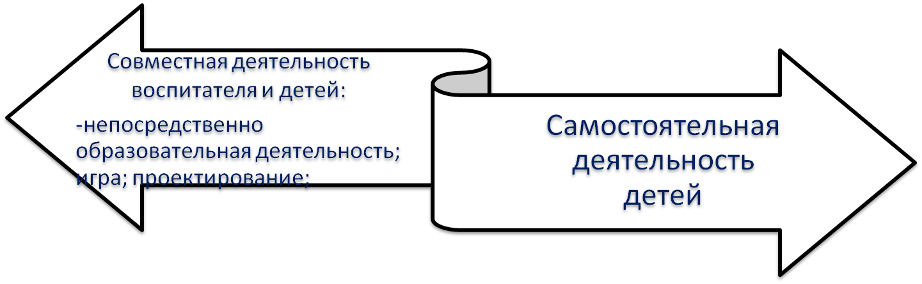 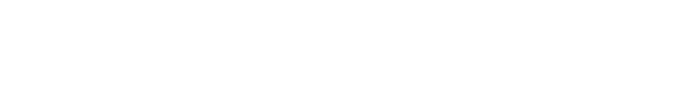 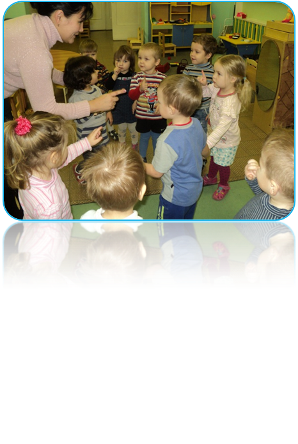 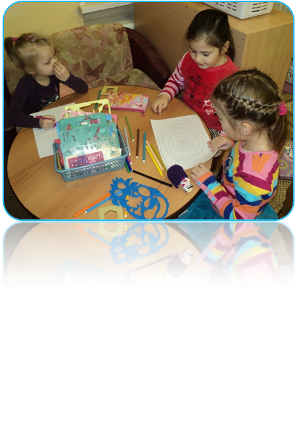 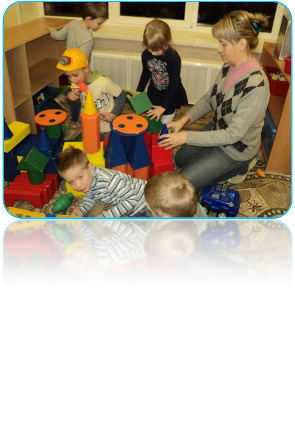 Создание и обеспечение условий социально-личностного развития ребенка в ДОУ
- Эмоциональное благополучие ребенка
 - Положительное отношение ребенка к окружающим людям
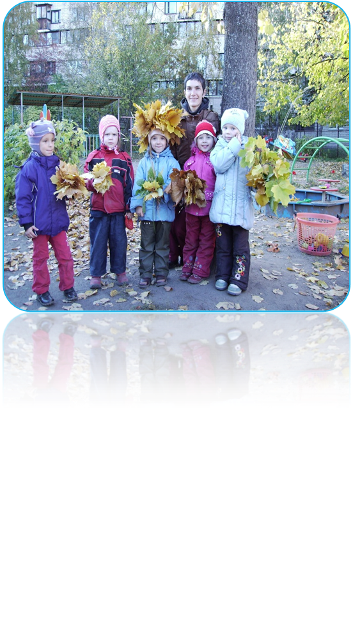 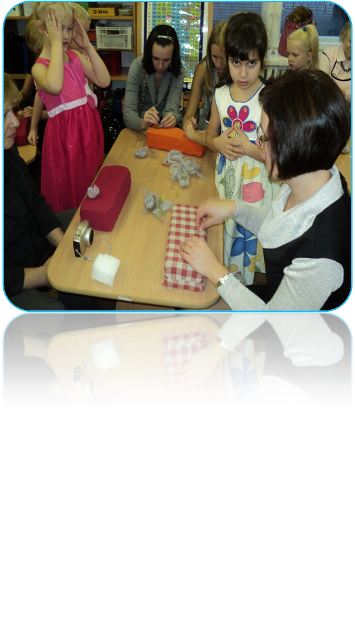 Создание и обеспечение условий социально-личностного развития ребенка в ДОУ
- Развитие коммуникативной компетентности ребенка
 - Развитие социальных навыков дошкольников
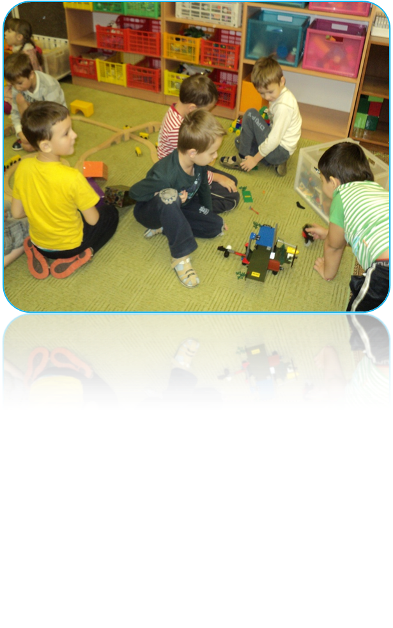 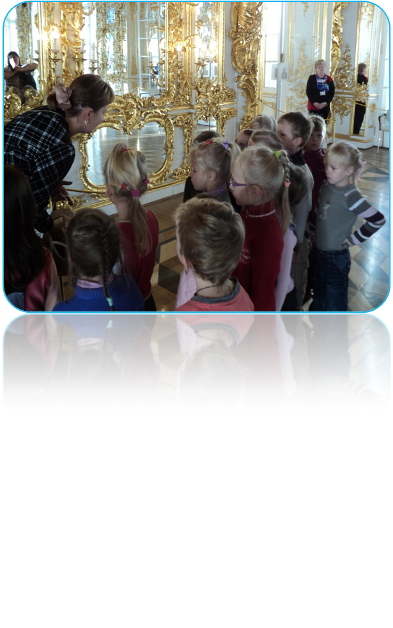 Создание и обеспечение условий социально-личностного развития ребенка в ДОУ
- Предметно-пространственная среда
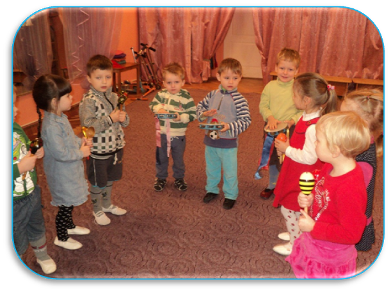 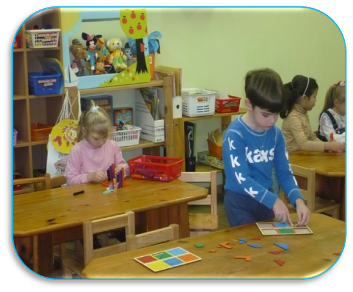 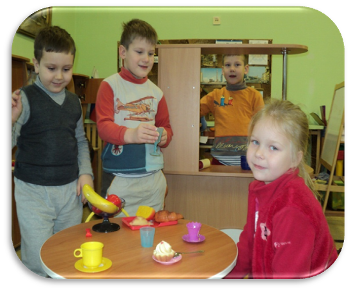 Создание и обеспечение условий социально-личностного развития ребенка в ДОУ
профессионализм воспитателей, специалистов ДОУ:
доброжелательное отношение к ребенку;
позитивное отношение к жизни;
стремление к лучшему;
желание понять ребенка и помочь ему;
формирование у детей творческой активности;
обогащение внутреннего мира ребенка впечатлениями;
грамотное и педагогически целесообразное построение воспитательно-образовательного процесса;
Семья ( родители, братья, сёстры, дедушки, бабушки и другие родственники)
Детский сад 
( в первую очередь воспитатели)
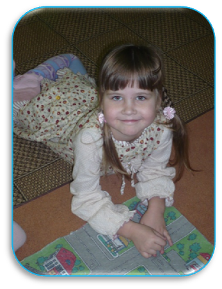 Общество 
( сверстники, друзья)
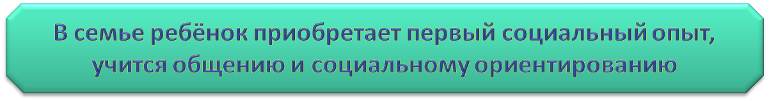 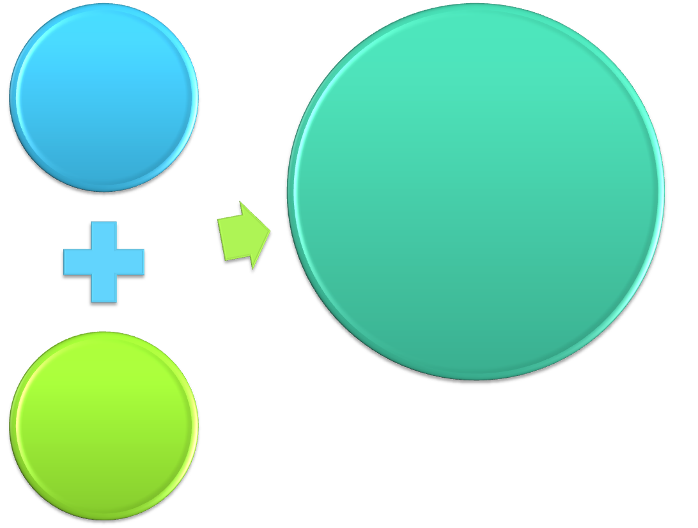 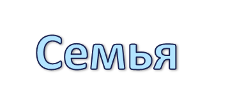 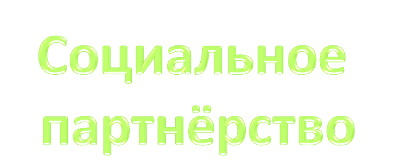 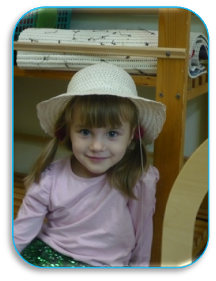 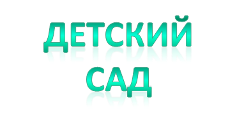 Сотрудничество 
Взаимодействие
Многое в жизни зависит не от нас самих, а от тех людей, которые нас окружают